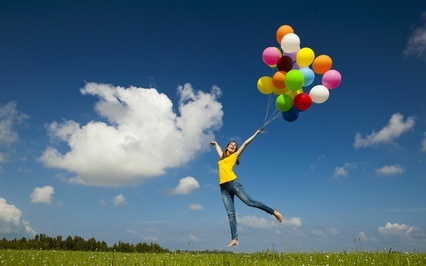 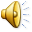 Счастье жить!
Дом счастья
З  - зарядка, закаливание, завтрак.
Д -  движение, дыхание, деревья
О -  осанка, обед, овощи, отдых
Р – режим дня, радость, растения.

О – опрятность, осторожность

В – вода, воздух, витамины

Ь

Е - еда
«Счастье достаётся тому,кто много трудится». Леонардо Давичи
Труд
Славен человек не словами…

Кто любит труд…

Птицу узнают в полёте…
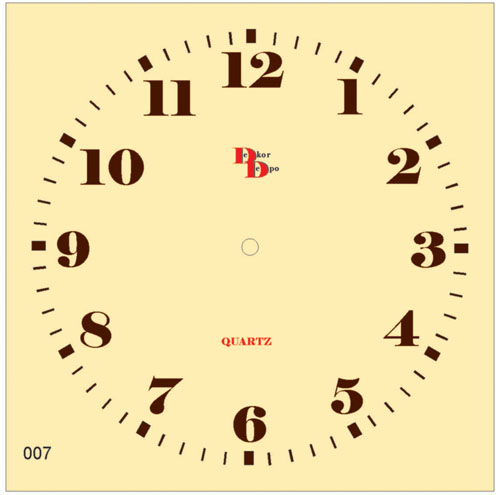 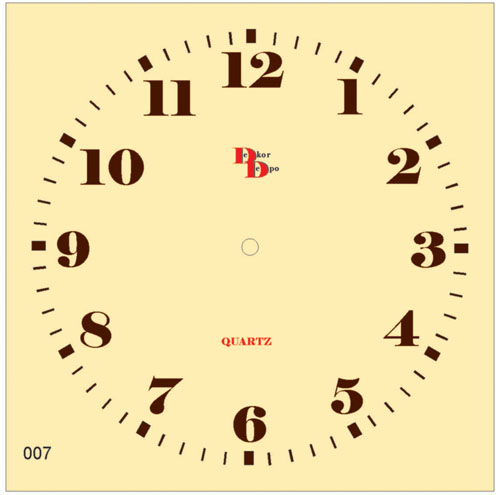 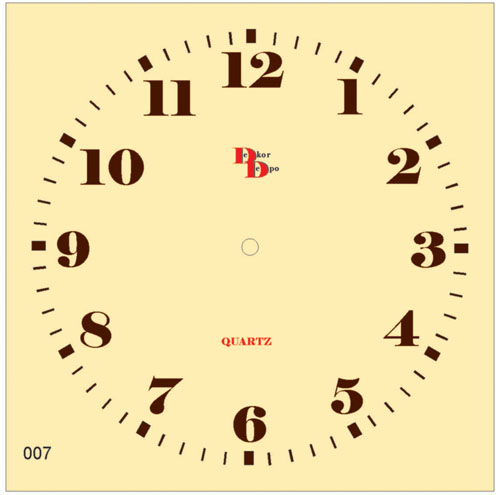 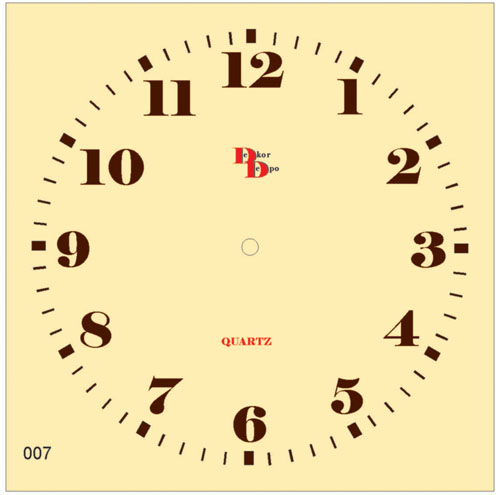 Отдых
Труд
Домашняя экономика
Отдых
Труд
Здоровье
СЕМЕЙНЫЙ БЮДЖЕТ
Заработная плата
Пенсия                                      доход семьи
Стипендия

Плата за коммунальные услуги
Продукты питания                                   расход семьи
Одежда
Магазин «Одежда»                        Моющие средства 
Аптека                                               Тетради ,учебники
Магазин «Продукты»                      Газеты ,конверты
Почта                                                 Молоко ,сыр
Магазин «Книги»                            Костюм
Магазин «Хозяйственные           Настойка от кашля
товары»
Семья
Домашняя экономика
Отдых
Труд
Здоровье
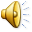 Дом счастья!!!
Семья
Домашняя экономика
Отдых
Труд
Здоровье
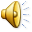